Školní pedagogikaPS 2021
Hana Horká, katedra pedagogiky                                    
                                               horka@ped.muni.cz
Cíl výuky                                                           20.9.2021
Student/ka vysvětlí pojetí Školní pedagogiky, vymezí její cíle, obsah, význam.
Student/ka formuluje požadavky k ukončení předmětu.
Metody a kritéria hodnocení práce v seminářích
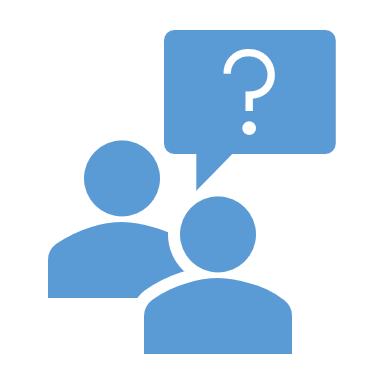 Zápočet za průběžnou práci v semináři  (1. absence)a systematickou přípravu podkladů pro úkol, který student vypracuje a průběžně konzultuje v semináři. 
Postup:
1. Prostudujte ŠVP zvolené školy a charakterizujte deklarované principy/strategie, na nichž škola staví ŠVP. 
2. Vyberte si jeden tematický celek v rámci jednoho ročníku vybraného typu školy a zjistěte, jak je v ŠVP dané školy vymezeno učivo a výstupy pro jeden z jeho aprobačních předmětů a jak korespondují s filozofiemi vzdělávání Pasche et al.?
Odpovědi shrne do 1–2 odstavců, odkazuje na uvedené texty a odevzdá vyučujícímu dle jeho pokynů.
3. Proveďte didaktickou analýzu učiva ze zvoleného tematického celku (pojmy, učební úlohy, mezipředmětové vztahy).
4. Formulujte obecnější cíle pro vybraný tematický celek. 
5. Rozvrhněte daný celek do několika vyučovacích hodin. 
6. Pro každou vyučovací jednotku formulujte dílčí cíle odvozenéz obecnějších cílů, a  v souladu s tím navrhněte činnosti (učební úlohy). Na základě zkušeností z praxe promýšlejte výuku s ohledem na možnosti žáků (např. pro žáky nadané, se SVP). 

Výstup přehledně vložte do jednoho souboru ve formátu MS Word, uveďte Vaše jméno a citace dle normy APA, a pak do odevzdávárny nejpozději do 30. 12. 2021.
Portfoliový úkol na 3. seminář:
Analýza školního vzdělávacího programu (ŠVP) a učiva vybraného tematického celku podle pokynů vyučujícího (viz studijní materiály v ISU).
Vyberte si školu, jejíž ŠVP je dostupný na webových stránkách školy. Prostudujte její ŠVP a odpovězte na otázky: Jaká ke deklarovaná charakteristika školy? Na jakých deklarovaných principech/strategiích daný ŠVP staví? Odpovědi shrňte do jednoho odstavce. 
Zaměřte se na prezentaci jednoho ze svých aprobačních předmětů v daném ŠVP. Odpovězte na otázky: Jak jsou vymezeny učivo a výstupy pro daný vyučovací předmět? Srovnejte s filozofiemi vzdělávání u Pasche et al. (1998). Odpovědi shrňte do 1–2 odstavců.
Úkol na 4. seminář
3. Vyberte si jeden tematický celek z vybraného aprobačního předmětu a jednoho ročníku, který je v daném ŠVP uveden. 
Naplánujte výuku daného tematického celku do několika vyučovacích jednotek (cca 5 vyučovacích hodin). Promýšlejte svůj tematický plán s ohledem na možnosti/vzdělávací potřeby žáků, které jste poznali na praxi.
Literatura
Pasch, M. et al. (2005). Od vzdělávacího programu k vyučovací hodině. Praha: Portál. (kapitola 3, s. 34-51).
Janík, T. (2021). Vše pro výchovu. Lekce z pedagogiky. Brno: MU.
Maňák, J. & Švec, V. (2003). Výukové metody. Brno: Paido.
Skalková, J. (2007). Obecná didaktika. Praha: Grada. (kap. 8,9,10).
Petty, G. (2013). Moderní vyučování. Praha: Portál.

odkaz na kurz Školní pedagogika:http://moodlinka.ics.muni.cz/course/view.php?id=2224heslo Comenius
Vybrané studie z časopisů: Pedagogika, Pedagogická orientace, Orbis scholae, Studia paedagogica, Komenský
Školní pedagogika